ÂM NHẠC LỚP 4
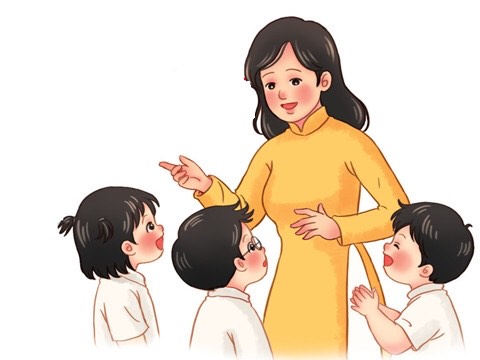 KHỞI ĐỘNG
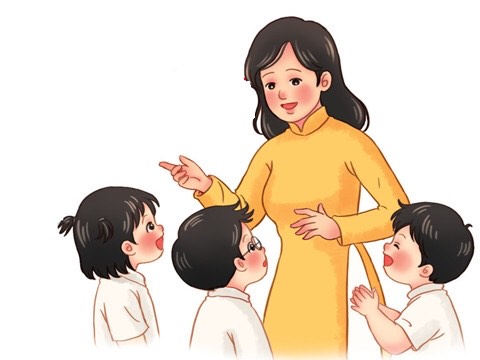 “CHÀO NGƯỜI BẠN MỚI ĐẾN”
Tiết 16
Tổ chức hoạt động vận dụng-sáng tạo
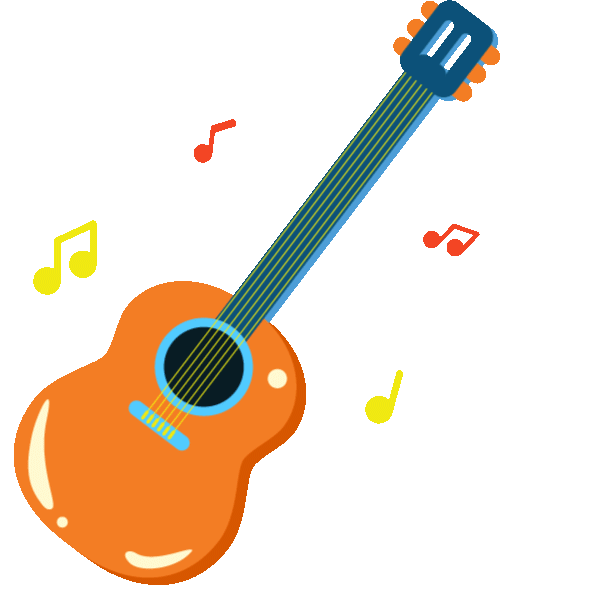 1. Làm nhạc cụ tự tạo
Vật liệu
-các vật liệu tái sử dụng như: chai nhựa đựng nước, ống bơ bò sữa, hộp bánh= kim loại, gáo dừa, các hạt sỏi hoặc viên bi nhỏ,…
-bìa giấy mỏng, keo dán, kéo và băng dính,…
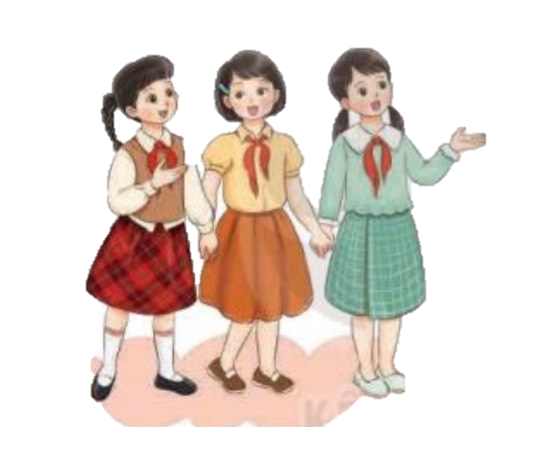 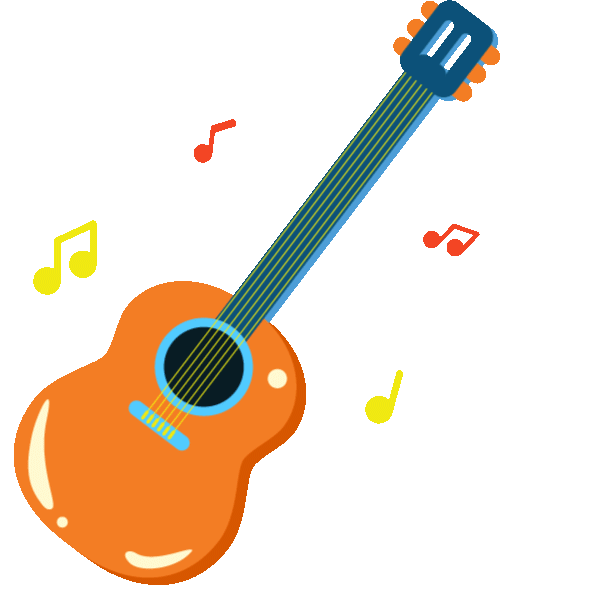 b. Cách làm.
dán giấy mầu hoặc vẽ vào các vật liệu đã được chuẩn bị như: chai nhựa, ông bơ, hộp bánh, gáo dừa…
cho các hạt sỏi hoặc viên bi,… vào bên trong chai nhựa hay ống sữa bò và dán kín lại
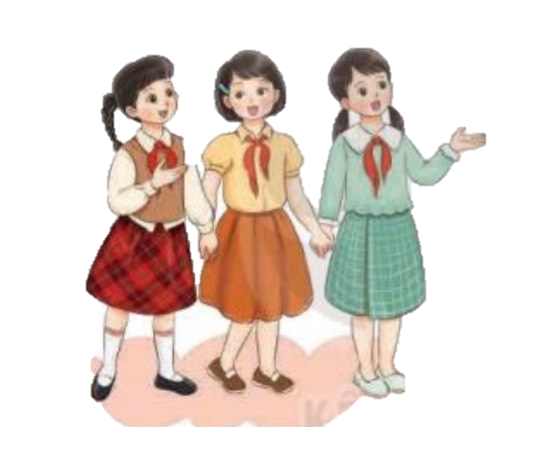 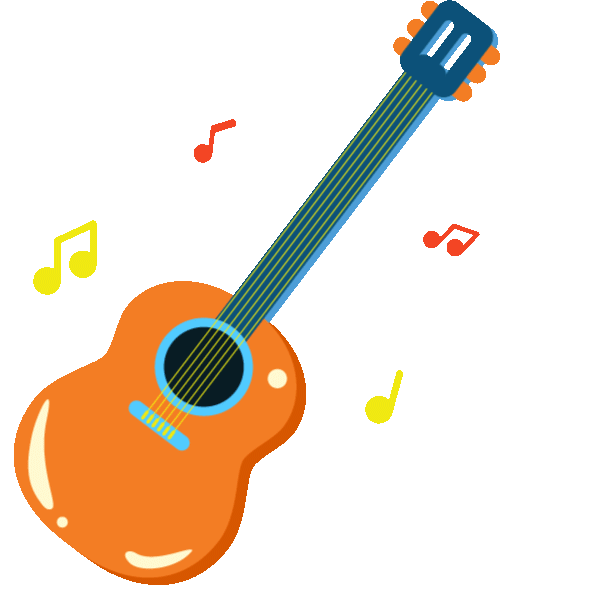 Một số sản phẩm sau khi hoàn thành
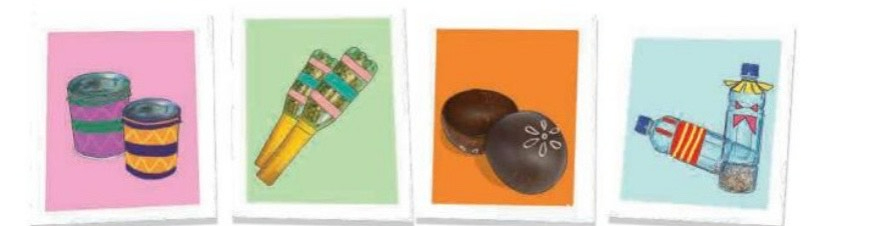 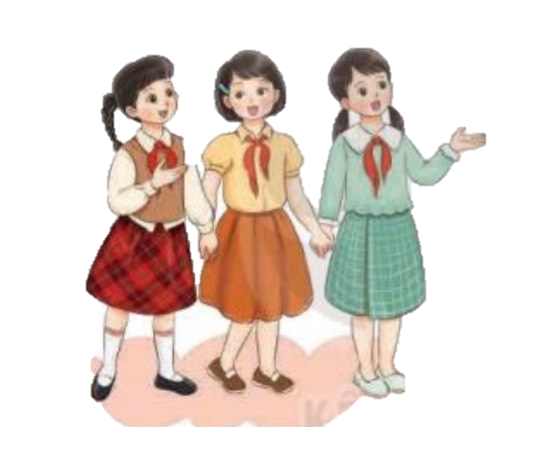 . Làm nhạc cụ tự tạo
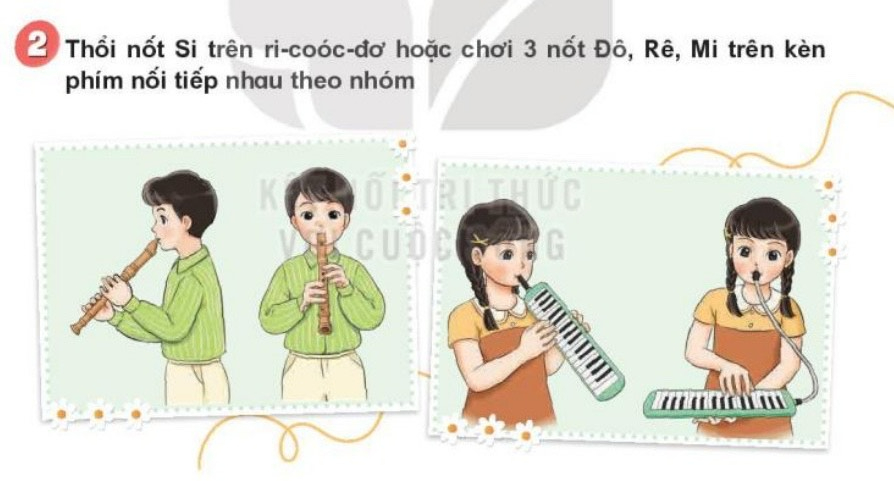 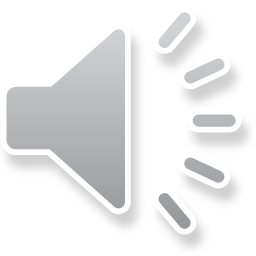 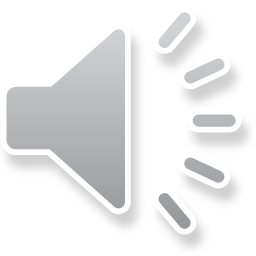 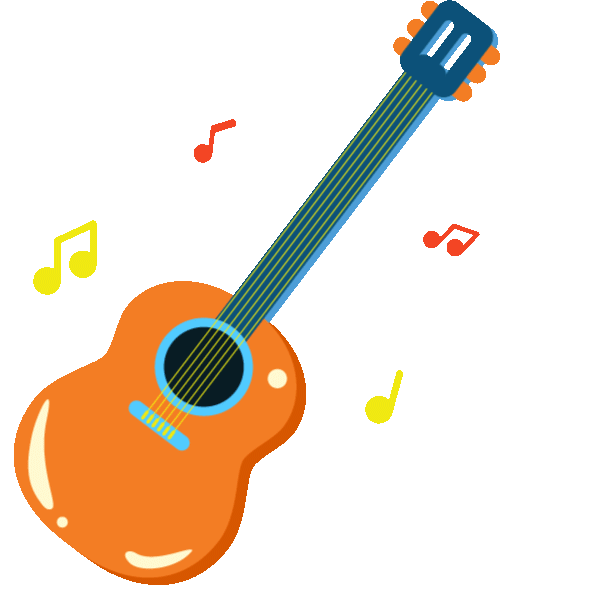 Hãy sáng tạo hình tiết tấu đệm cho bài hát 
tết là tết bằng nhạc cụ tự tạo
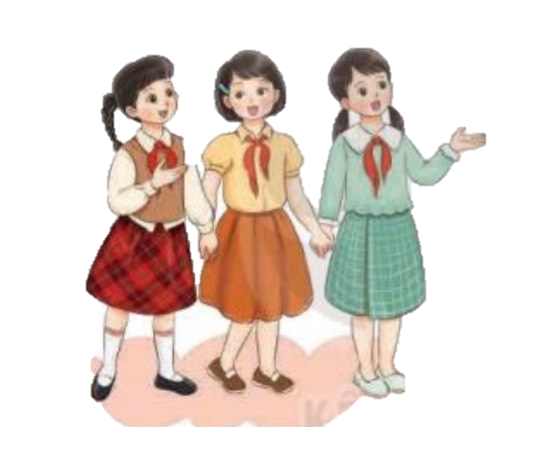 Tết là tết
Nhạc và lời: Nhất Trung
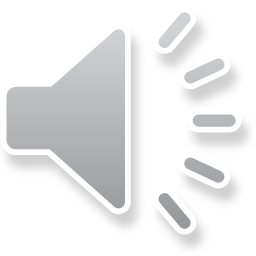 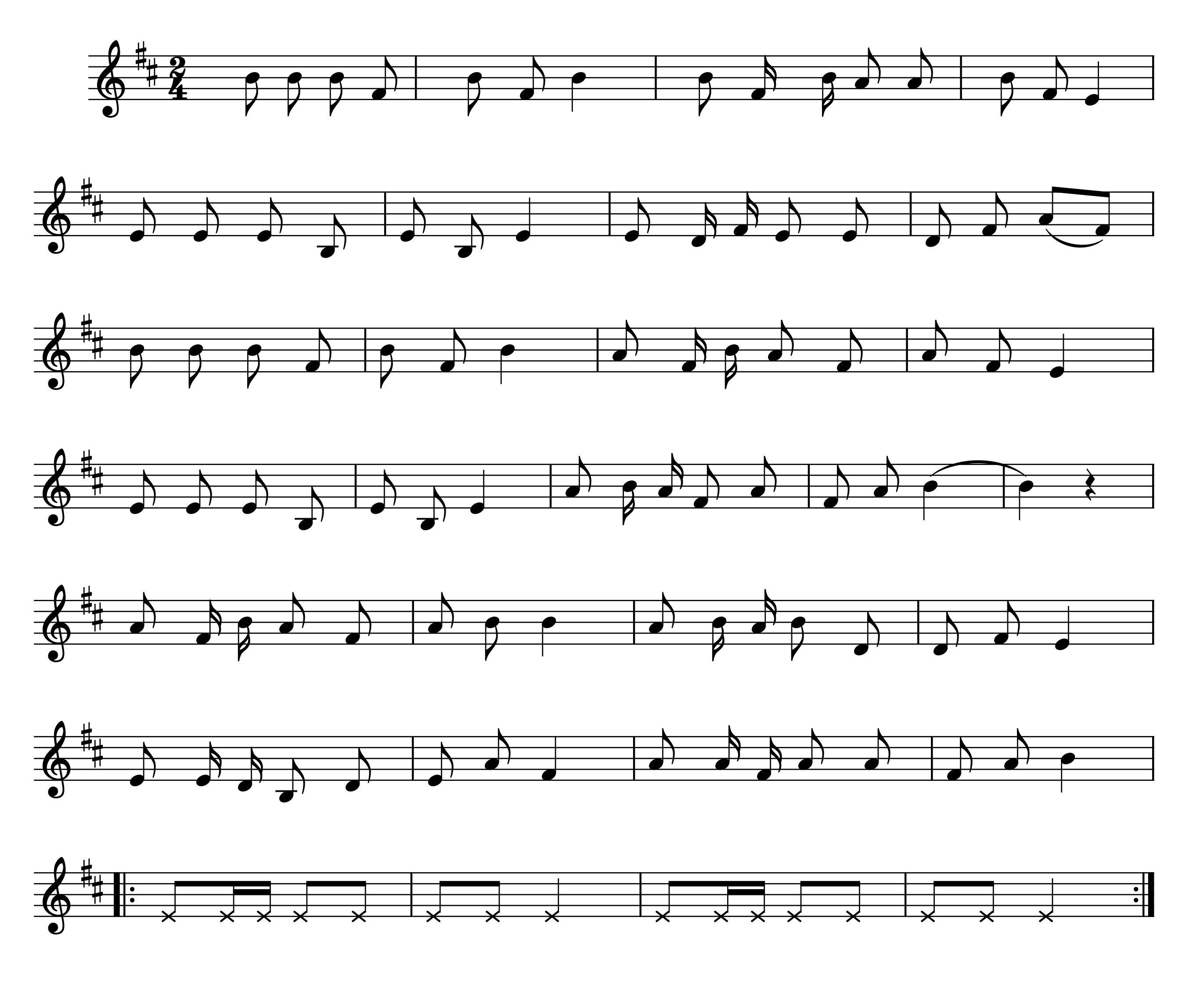 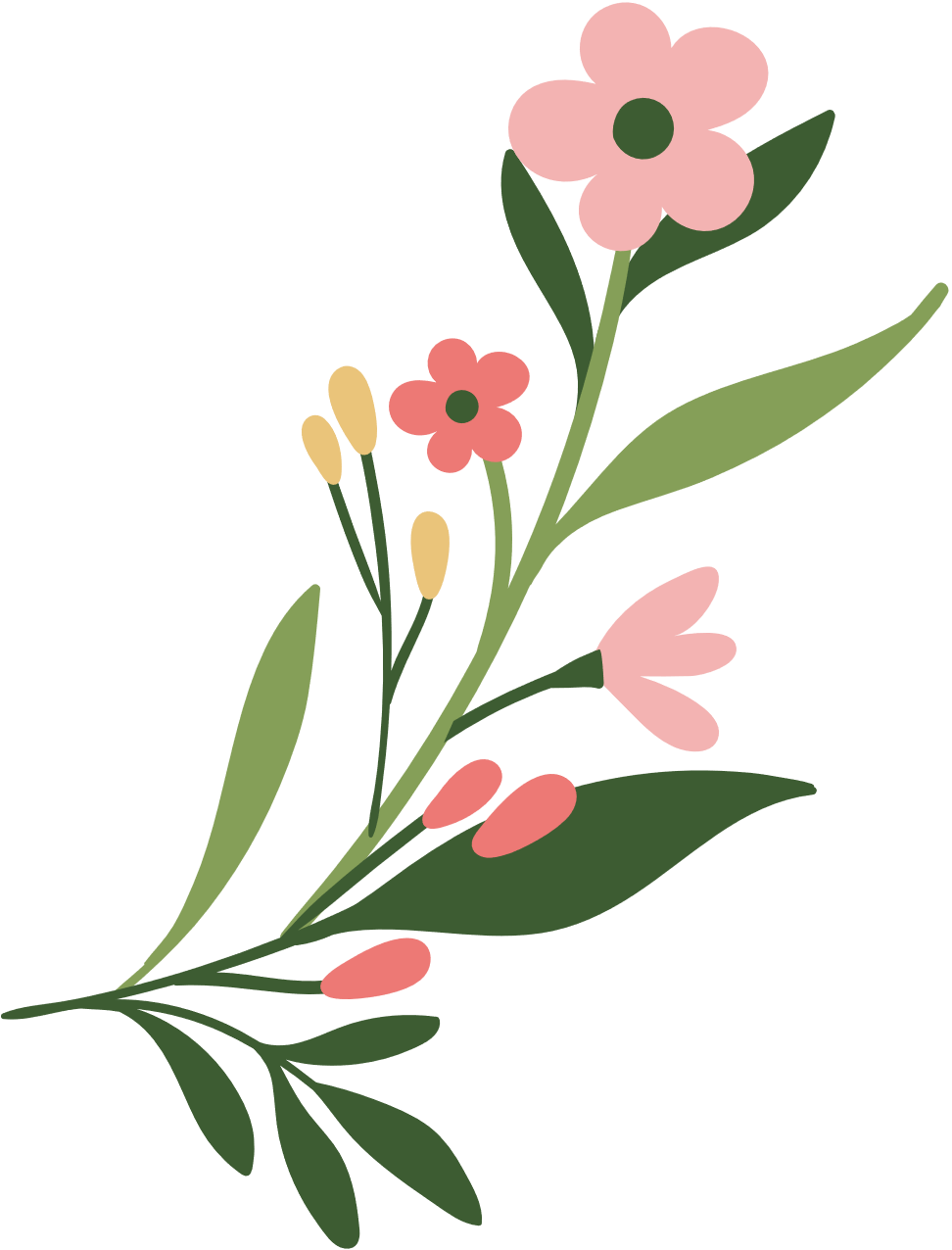 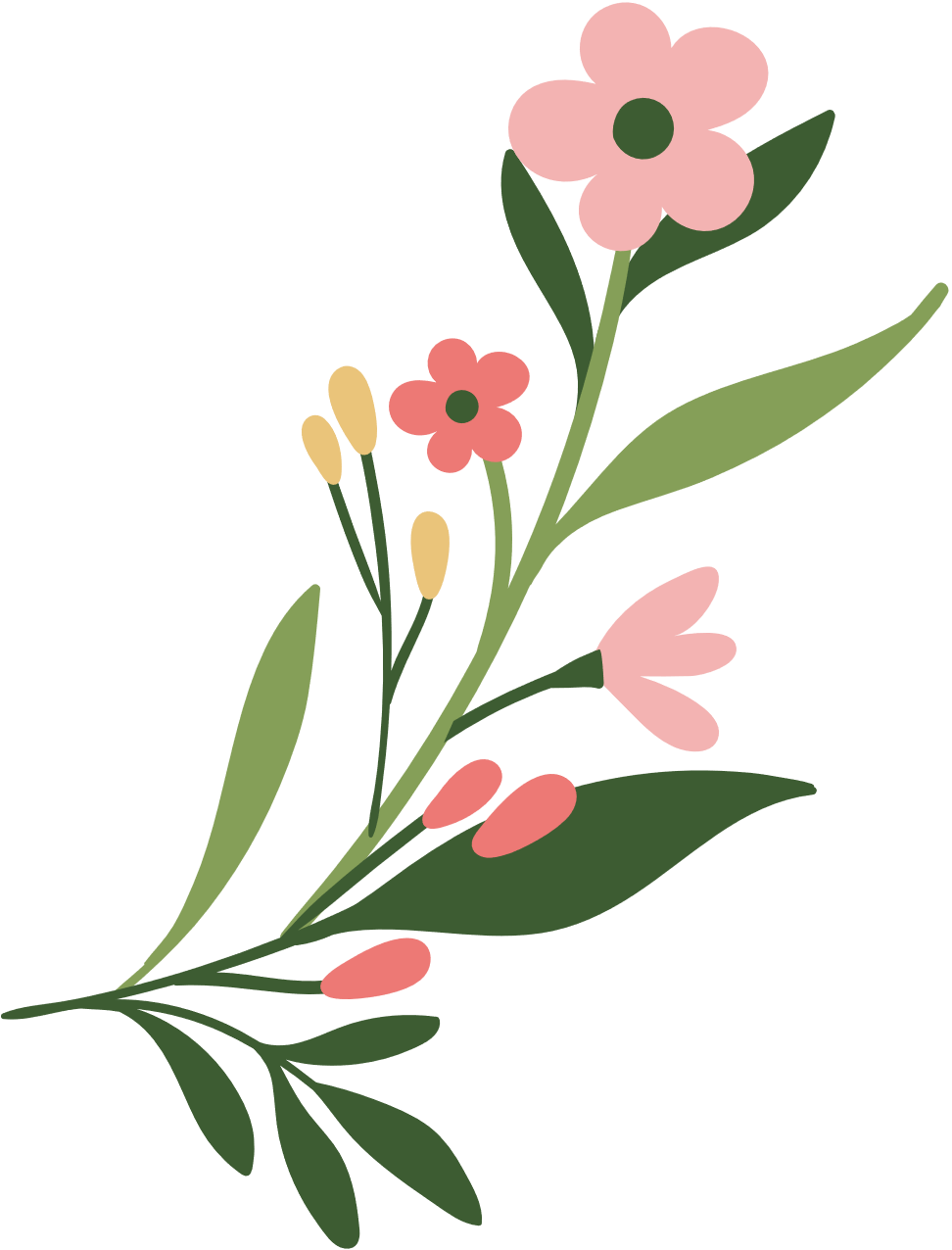 Tết   tết   tết   là            tết     là     tết,               tết      vừa  đến đây  dưới      mái hiên nhà.
Tết       tết     tết       là          tết       là     tết,             tết    vừa ghé qua    trong       nhà  dưới   phố.
Tết     tết    tết       là        tết       là      tết,            cho     người ở     xa       về           đây  sum   vầy.
Tết     tết     tết     là        tết      là    tết,         con  cháu ông bà   quây quần  bên nhau.
Cho   bầy trẻ   thơ    cùng      khoe  áo      mới.         Cho những người lớn lì          xì      trẻ    con.


 Tết   tết muôn người  hân     hoan  chúc nhau.       Chúc   nhau một năm     an      lành   yên   vui.
Cho  bầy trẻ thơ cùng     khoe áo    mới.      Cho những người lớn lì     xì    trẻ  con.
Tết   tết  muôn người hân hoan chúc nhau.   Chúc nhau một năm an lành yên vui.
Tiết 16
Tổ chức hoạt động vận dụng-sáng tạo